„Einplatinenrechner“ im
  Alltag
1
Kursinhalt
Vorstellung der Hardware (inkl. Sensoren)
System aufsetzen /-pflege (Updates)
Eigenes Sensorprojekt
Ausblick
Literatur / KnowHow (Bezugsquellen)
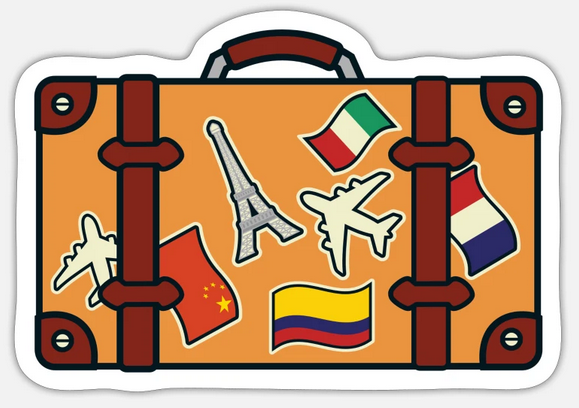 2
Vorstellung Hardware
3
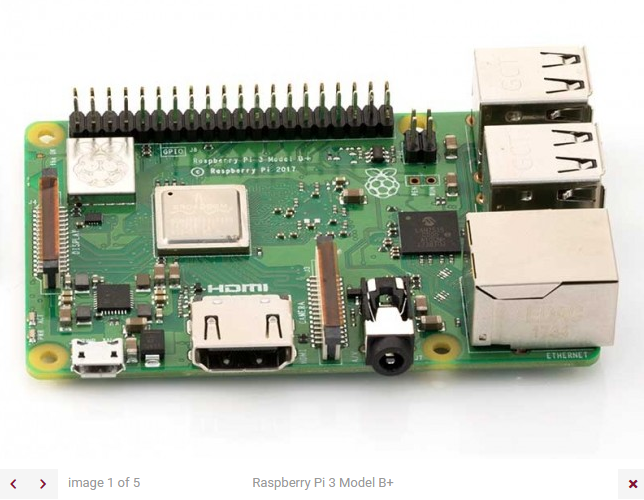 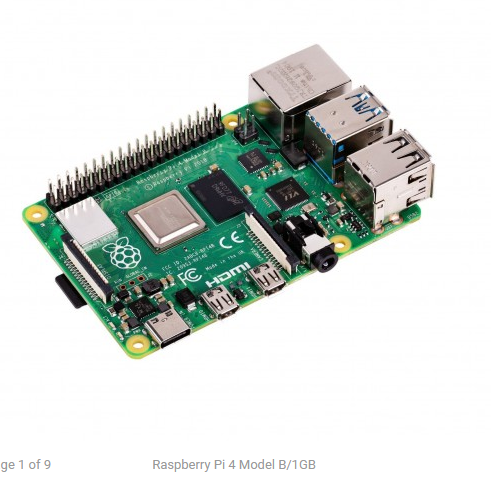 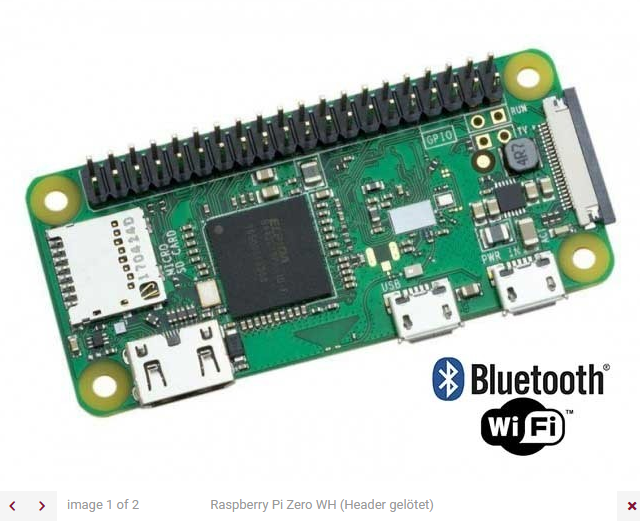 RaspberryPi-“Familie“
Zero W; Model A+; Pi 2 Model B; Pi 3 Model B und B+; Pi 4
4
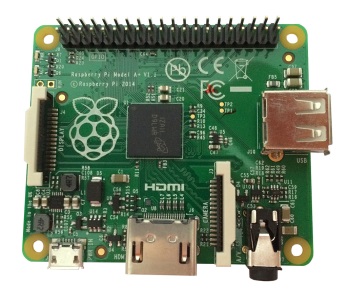 Vorteile:
günstig (20 -60 CHF; >100 CHF für Typ Pi 4) & robust
Betriebssystem Linux / Programmierung in Python (3.11.3)  
Vielzahl von Alltags-relevanten Sensoren kommerziell verfügbar (siehe Linkliste im Anhang)
5
Kaufempfehlung:
billig (ab 20 CHF) 
wichtig: mit aufgelöteter GPIO-Leiste bestellen
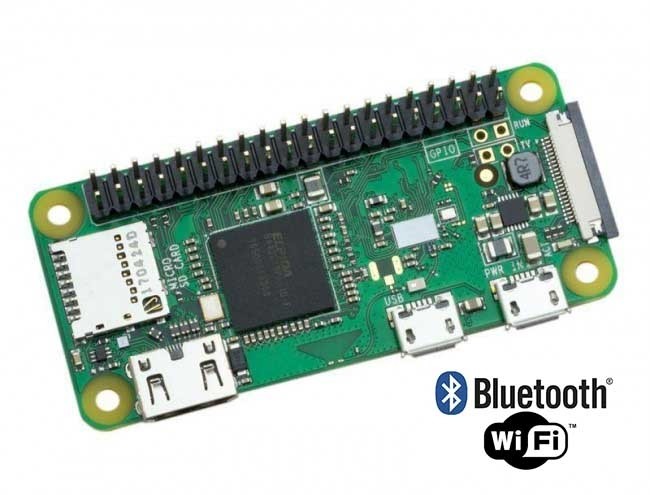 Gehäuse nicht vergessen!
6
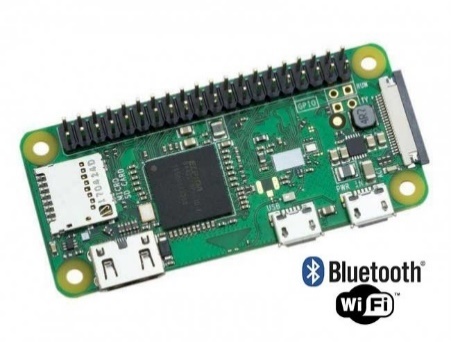 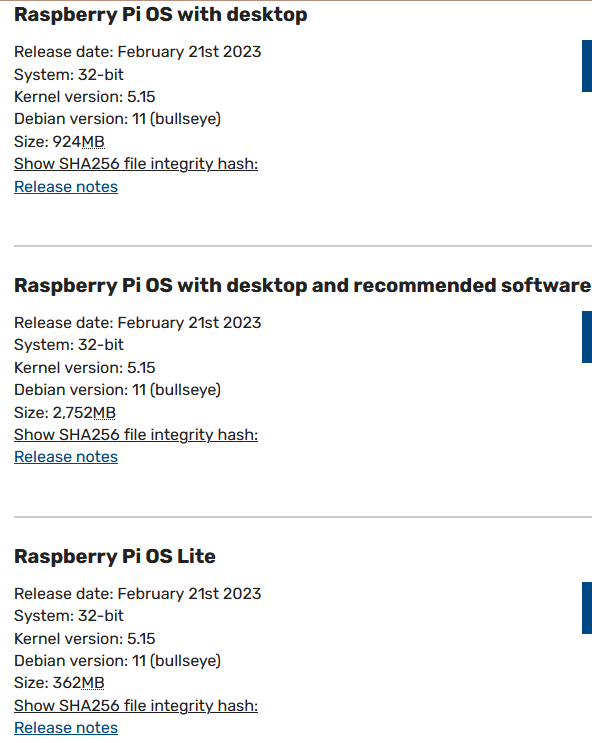 Betriebssystem:
Linux / Raspberry Pi OS
7
Bescherung Teil 1
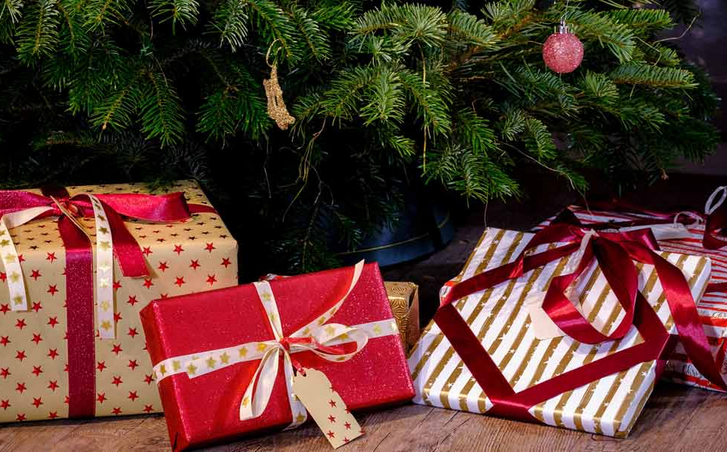 8
Marktübersicht
Lieferquellen von Sensoren
9
„Grove+“-Konzept (Dexter Industries)
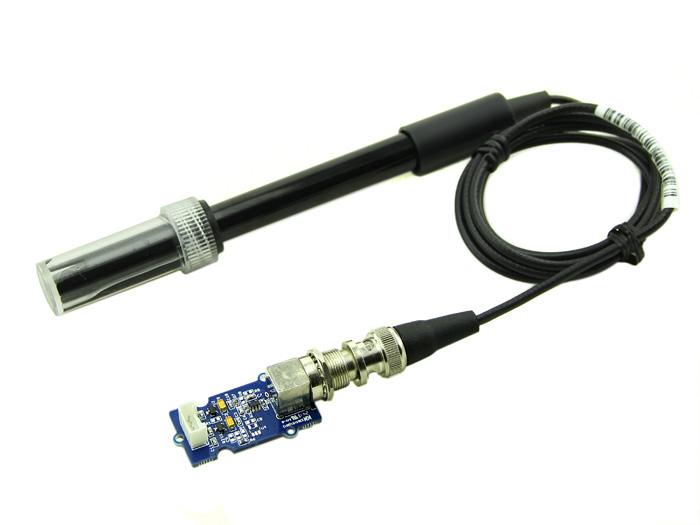 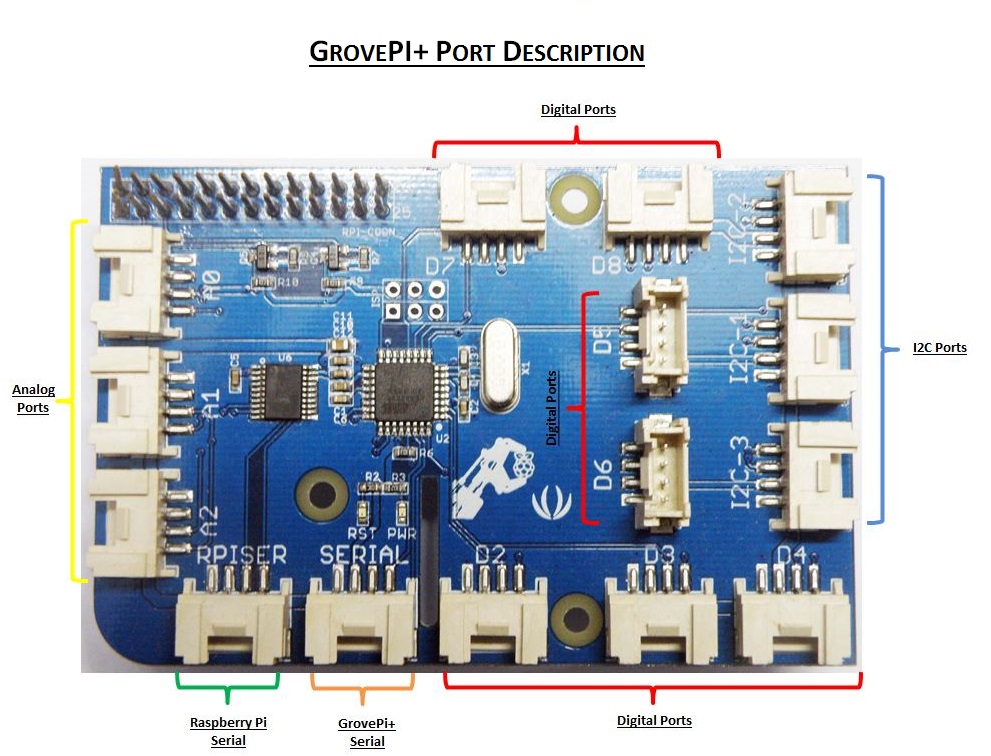 10
…Eldorado für jegliche Sensoren/sonst. Hardware…
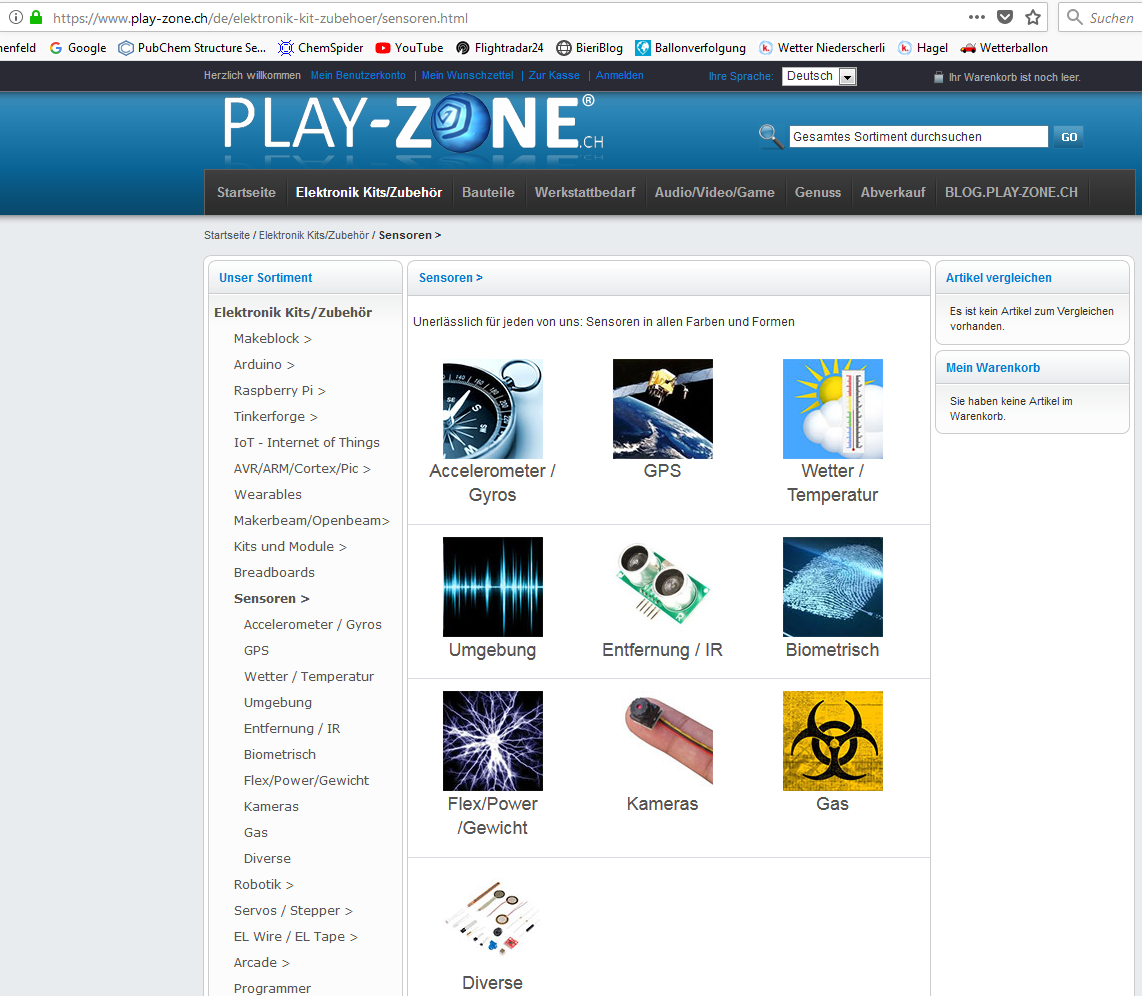 11
…Eldorado für jegliche Sensoren/sonst. Hardware…
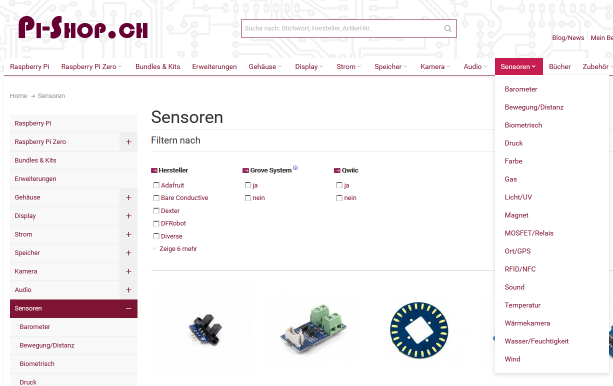 12
…Eldorado für jegliche Sensoren/sonst. Hardware…
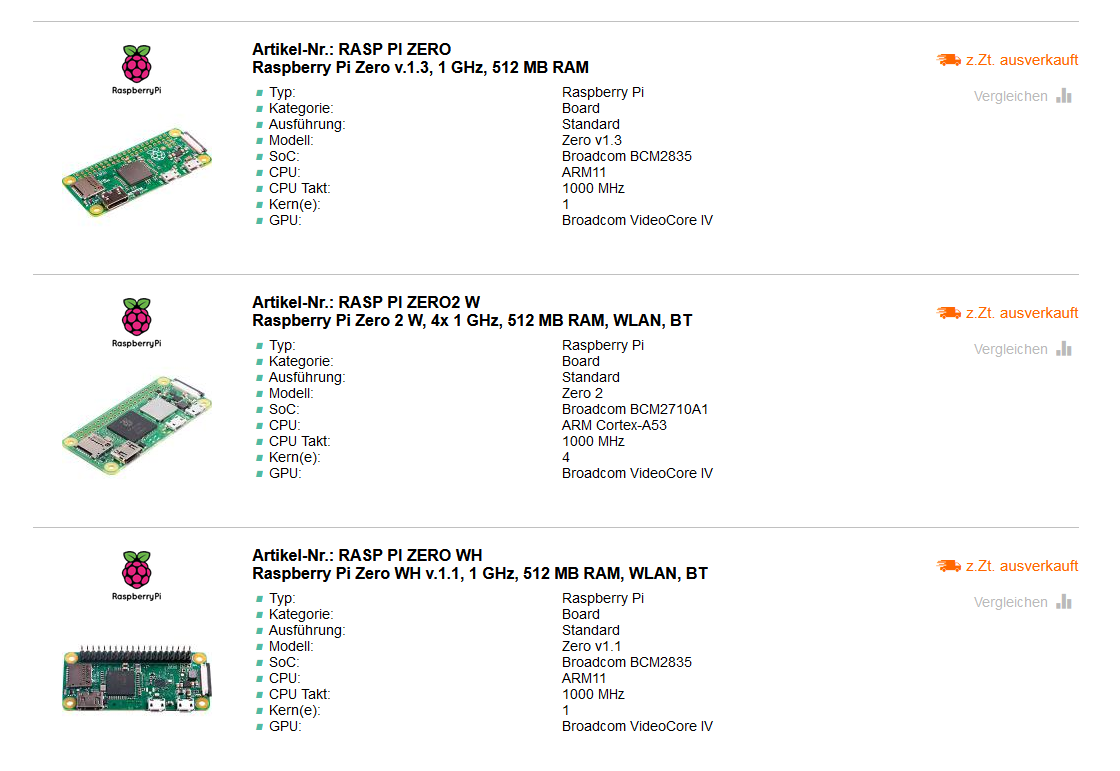 13
beim Kauf unbedingt beachten:
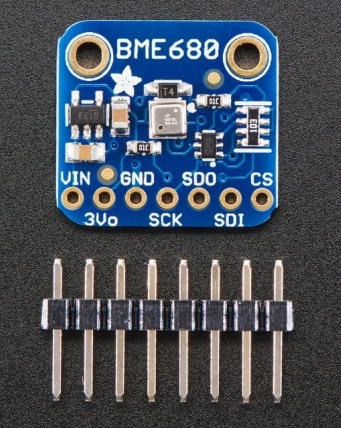 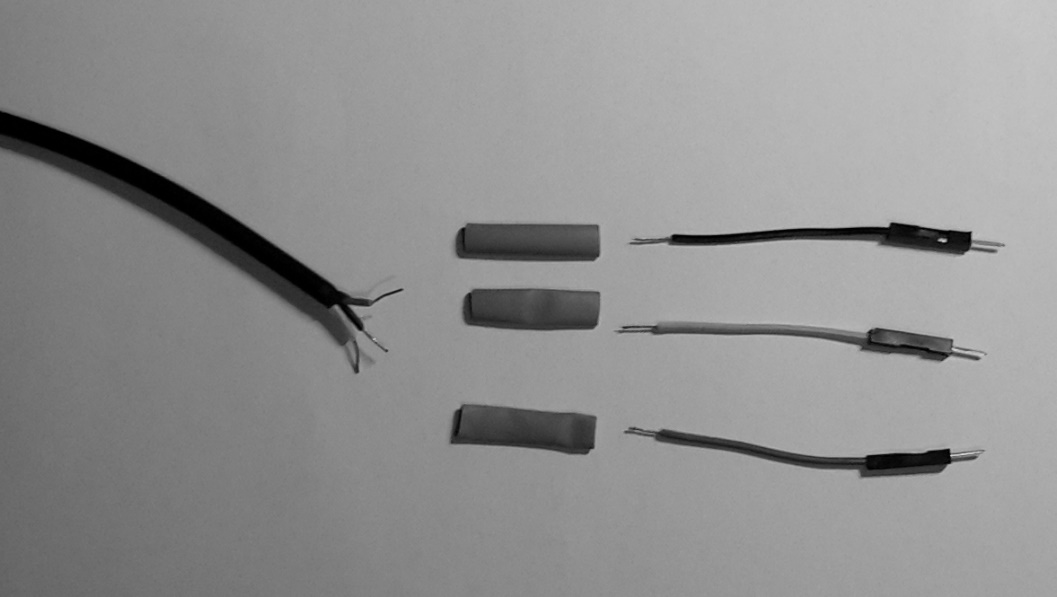 X
nur Shield-gebundene Sensoren kaufen
14
beim Kauf unbedingt beachten:
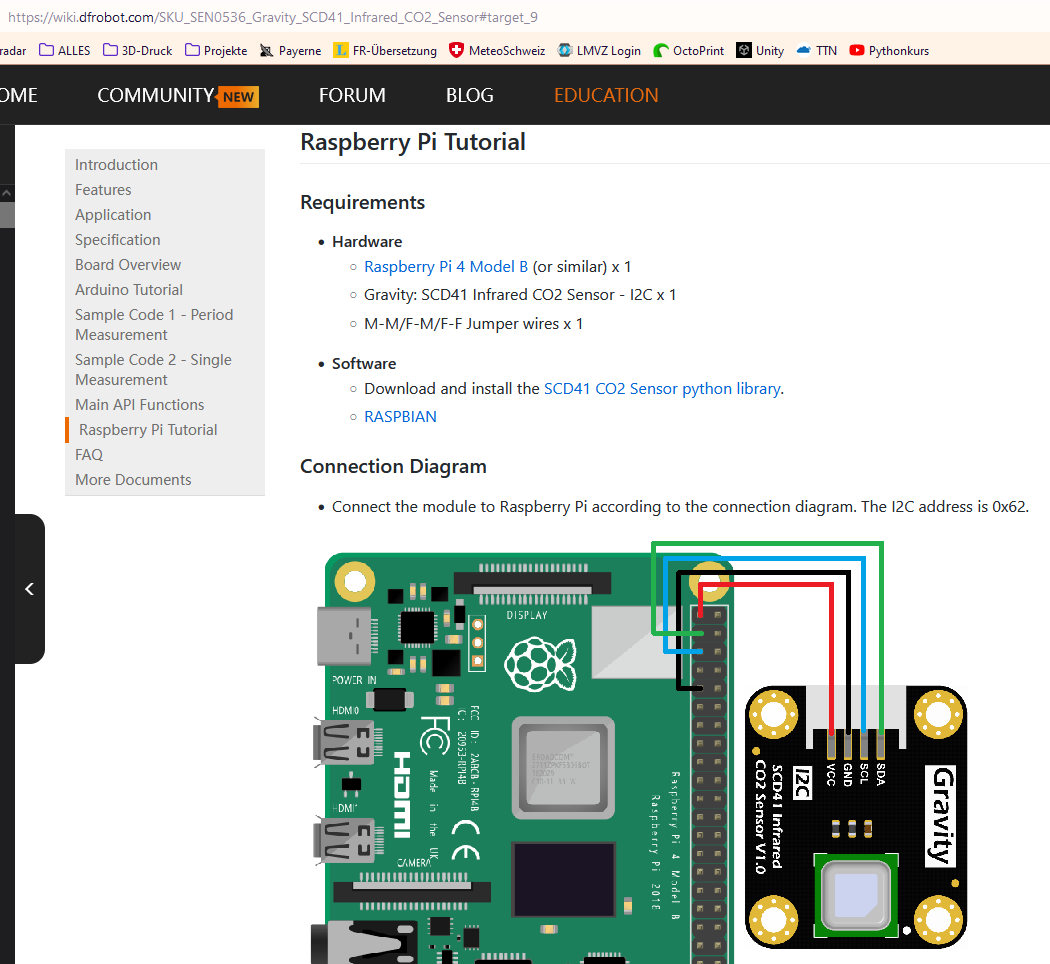 existiert eine Python-library ?
15
weitere wichtige Hardware-Komponenten:

GPIO-Kabel m/m; m/f; f/f   Farben rot/schwarz/blau/gelb
SD-Karte (mind. 16 GB class 10)
Netzteil / Powerbank (mind. 3 A)
Gehäuse (siehe Ausstellung)
16
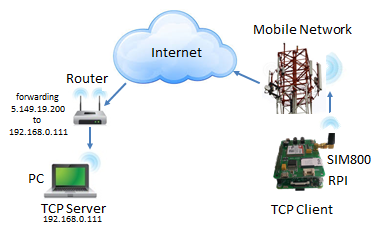 …telefonieren; Twittern; SMS; 
Messdaten via LoRa…….
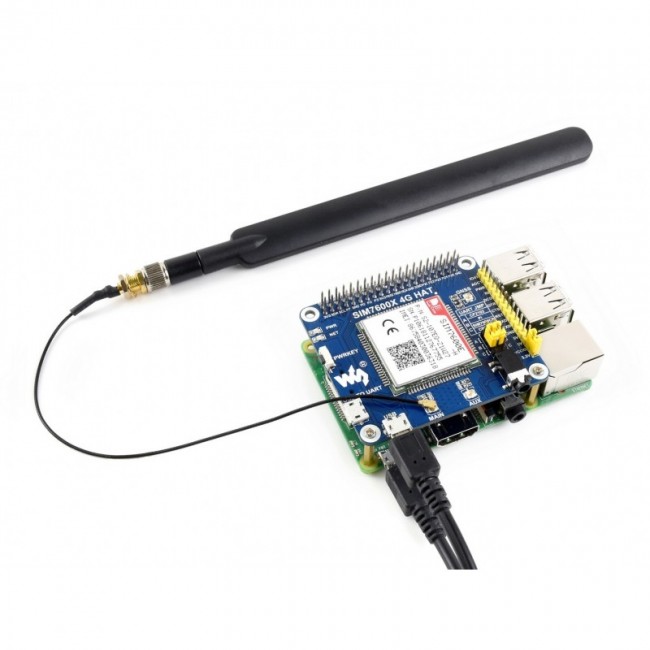 …zu guter Letzt….
17
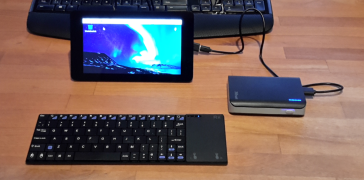 Varianten der Stromversorgung im remote-Betrieb

„klassisch“ mit Li-Ionen-Powerbank (gut skalierbar, Nachteil Kälte !)
gute Erfahrungen mit LiFePo 
Spezial-HATs (USV)
Beachte: ggfs. Spannungskonverter erforderlich !
18
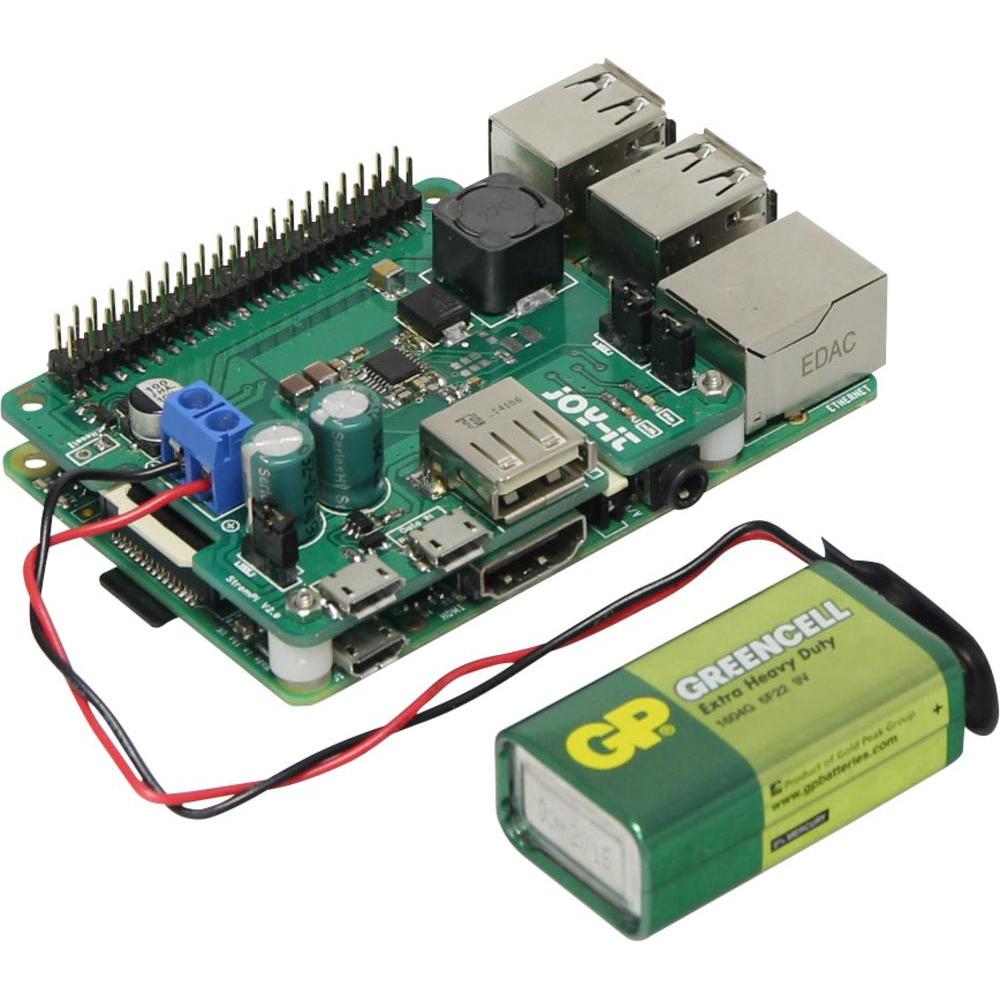 19
Verarbeitung und Visualisierung von Messdaten
typische IoT-Anwendung

    „Thingspeak“
20
Beispiel:
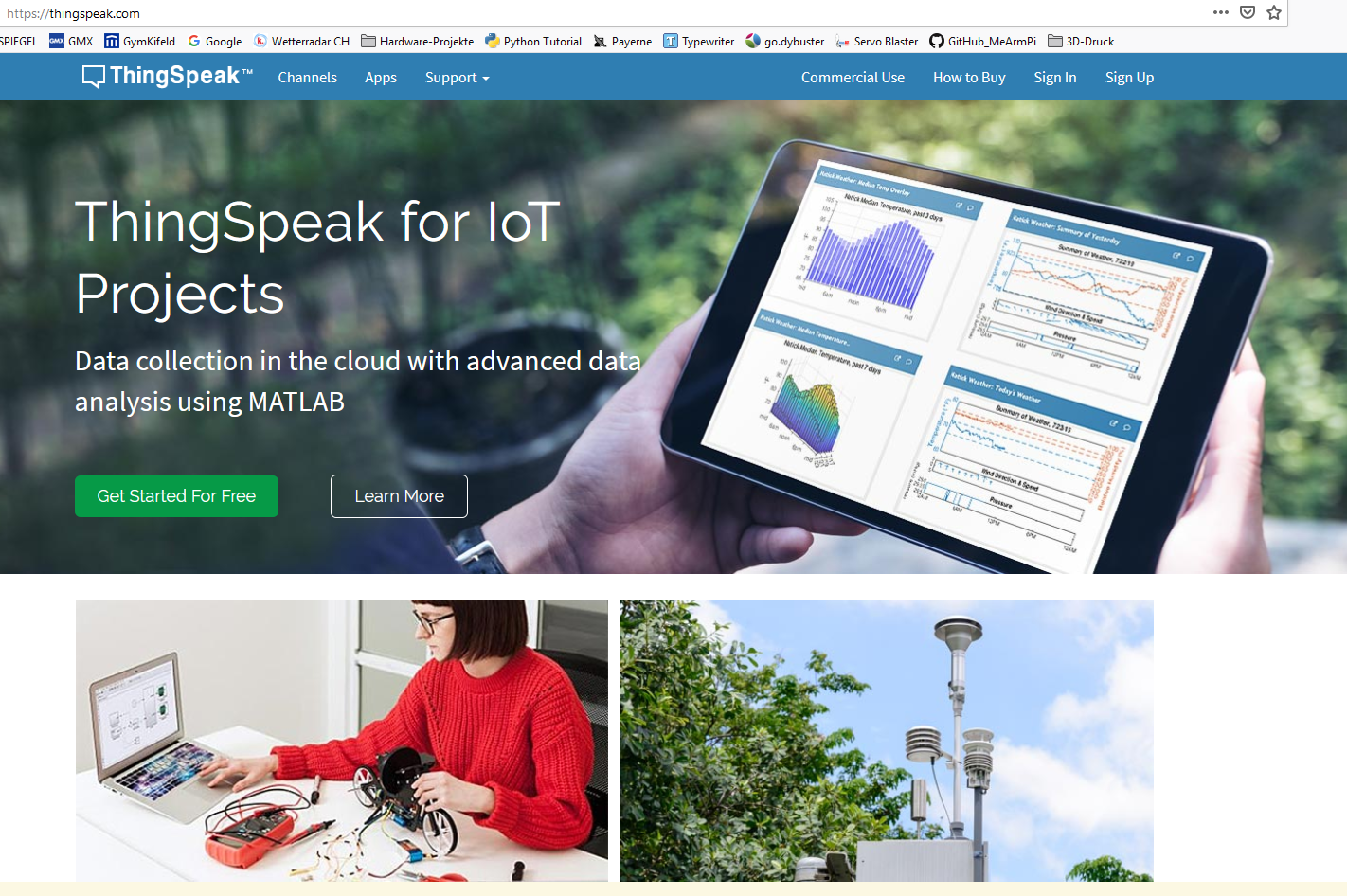 21
Beispiel:
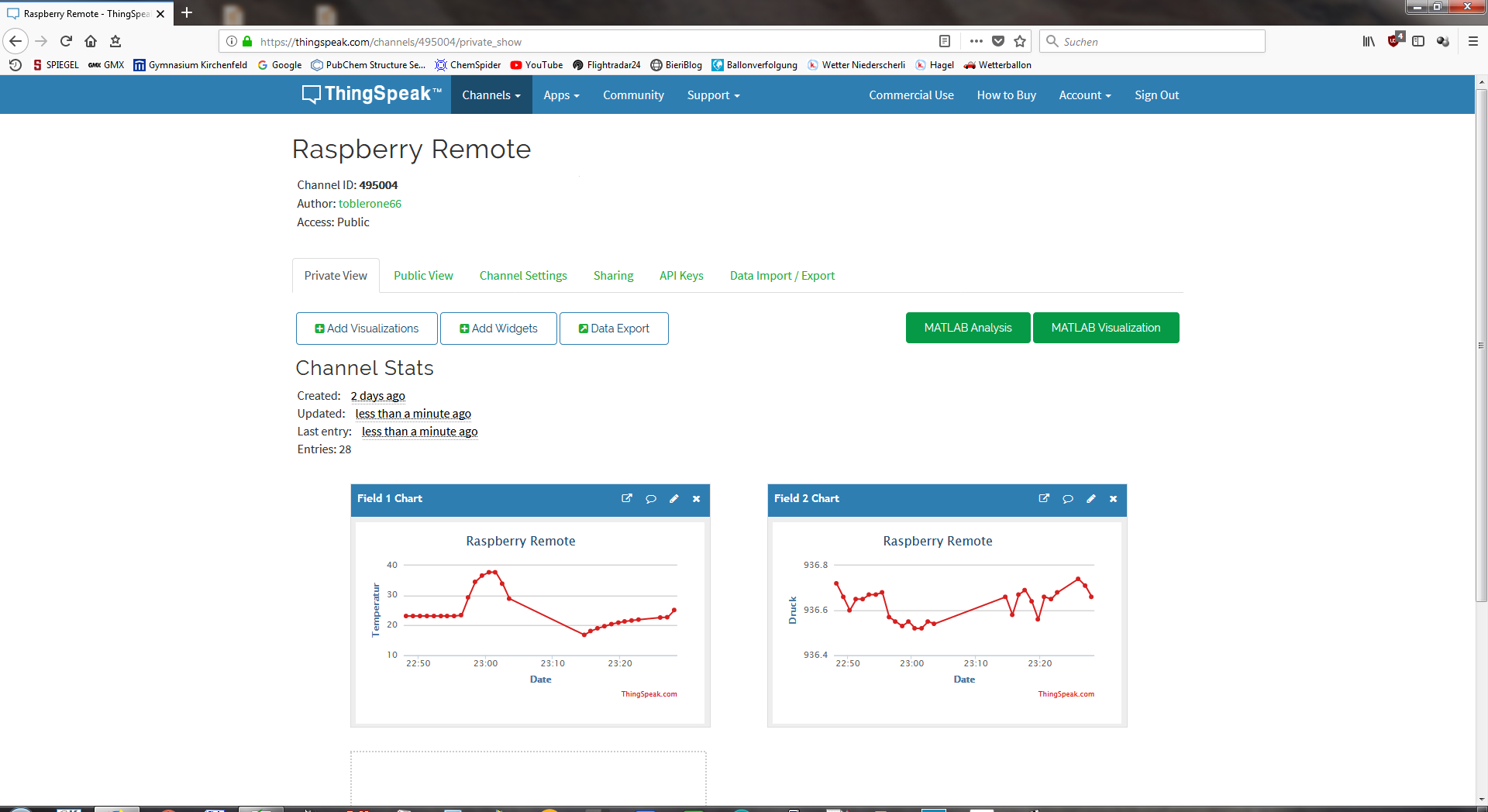 https://tutorials-raspberrypi.de/raspberry-pi-daten-thingspeak-loggen-auswerten/
22
weiteres Beispiel:

sog. MQTT-Broker (z.B. Adafruit IO)
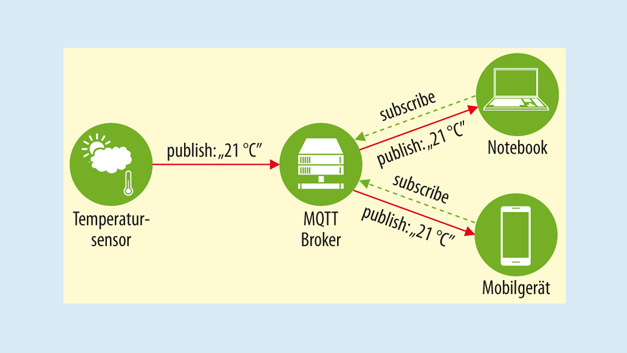 https://learn.adafruit.com/welcome-to-adafruit-io/python-and-adafruit-io-2
23
weiteres Beispiel:

sog. MQTT-Broker (z.B. Adafruit IO)
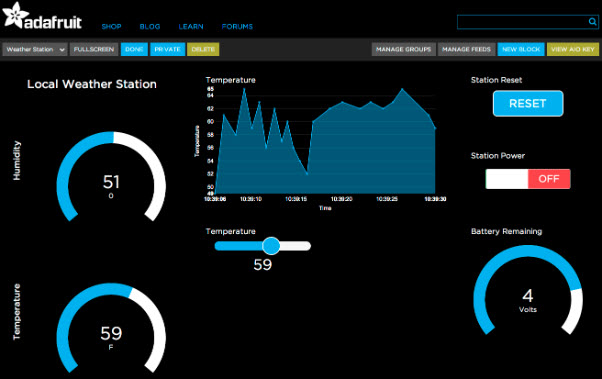 24
weiteres Beispiel:

sog. MQTT-Broker (z.B. www.picockpit.com)
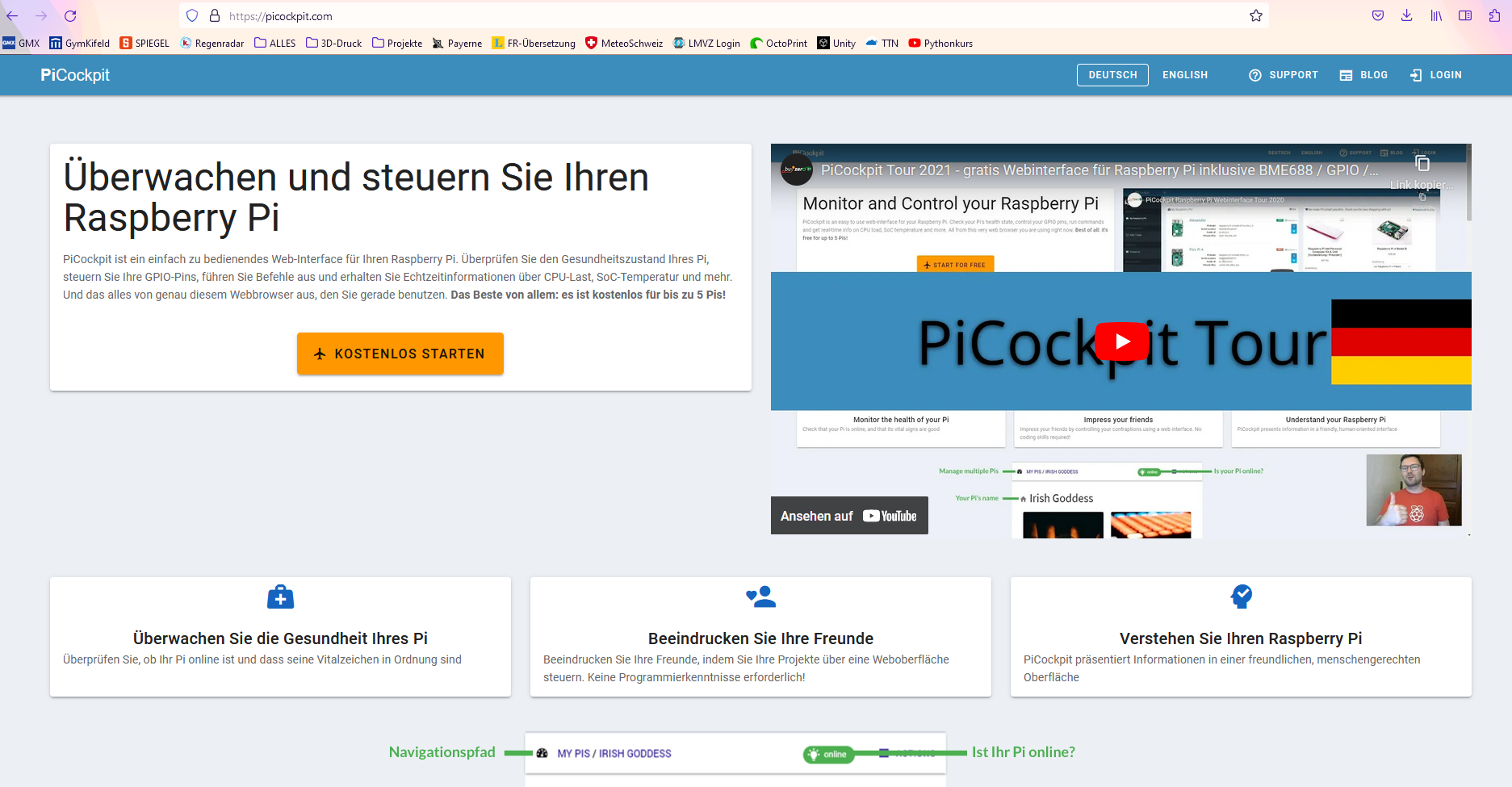 25
…nur wer gut sucht, findet auch was Sinnvolles !


gute Suchstrategien (Google/Github/Stackoverflow)

   Stichworte: tutorial, setup of, installation, problem+Bauteilname


verlässliche Fundgruben
    https://tutorials-raspberrypi.de/erste-schritte
          http://www.netzmafia.de/skripten/hardware/RasPi    
          https://www.kampis-elektroecke.de
          https://codereview.stackexchange.com
26
Bezugsquellen für Hardware / Bauteile
www.play-zone.ch
www.pimoroni.com
www.reichelt.de
www.pi-shop.ch
27
Internetquellen für Software, Tutorials etc.
www.raspberrypi.org
https://www.raspberrypi.org/magpi/                      Guter Einstieg & Inspirationsquelle für eigene Projekte !!!
https://www.youtube.com/user/RasPiTV
https://www.raspberrypi.org/blog/cas-educational-manual/
http://www.python-exemplary.com/index_en.php?inhalt_links=navigation_en.inc.php&inhalt_mitte=raspi/en/raspi.inc.php
https://tutorials-raspberrypi.de/raspberry-pi-einstieg-wie-starte-ich/
28
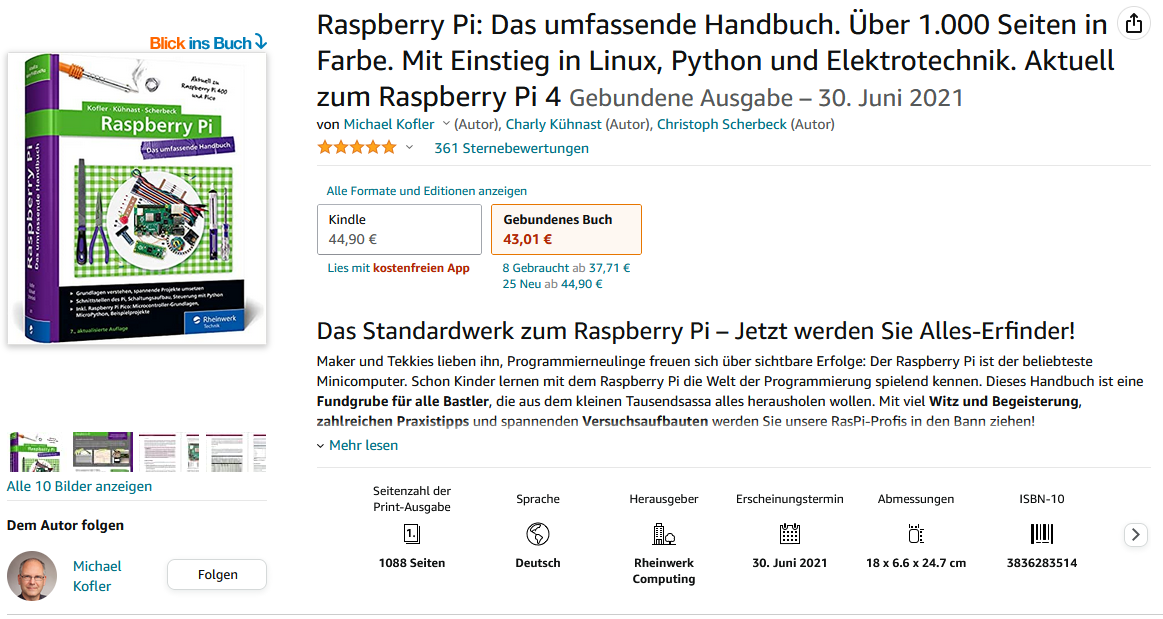 …ab und zu braucht es noch ein Buch…
29
Glossar wichtiger Begriffe

Breadboard – Stecksystem für rapid-prototyping kleinerer Schaltungen
HAT – Hardware attached on top
GUI – Grafical User Interface (z.B. Desktop vom Pi siehe Slide 34)
IoT – Internet of Things (Vernetzung von Sensoren zu einem Datenerfassungsnetz)
GPIO – General Purpose Input Output (Steckerleiste auf Pi-Platine zum Anschluss von Sensoren)
NOOBS – New-Out-Of-the-Box-Software
I2C – Inter-Integrated Circuit
Shell – (schwarzes) Fenster zur Direkteingabe von Kommandos (NICHT grafikfähig !)
Shield – Platine, auf der der Sensor X aufgelötet ist (und damit leichter handhabbar ist)
Github – Software-Fundus (analog Wikipedia)
Stackoverflow – dto.
30
Wichtige Aspekte für Newcomer

Schriftliche Dokumentation Prozess-Schritte (SOPs)
Verkabelung Sensoren sofort dokumentieren (Foto !)
Backup SD-Karte (sofort nach Inbetriebnahme eines Sensors)
Farbe der GPIO-Kabel nicht willkürlich (rot=Spannung/schwarz=Ground/gelb=data)
31
Wichtige Aspekte für Newcomer (Forts.)

Bauteile immer doppelt / dreifach kaufen (hilft bei Fehlersuche)
Fehlermeldungen bei Programmierung direkt via copy / paste googeln
KEINE „veralteten“ Links / Internetbeiträge einsetzen (Limit: 2 Jahre)
32
„Dialekte“
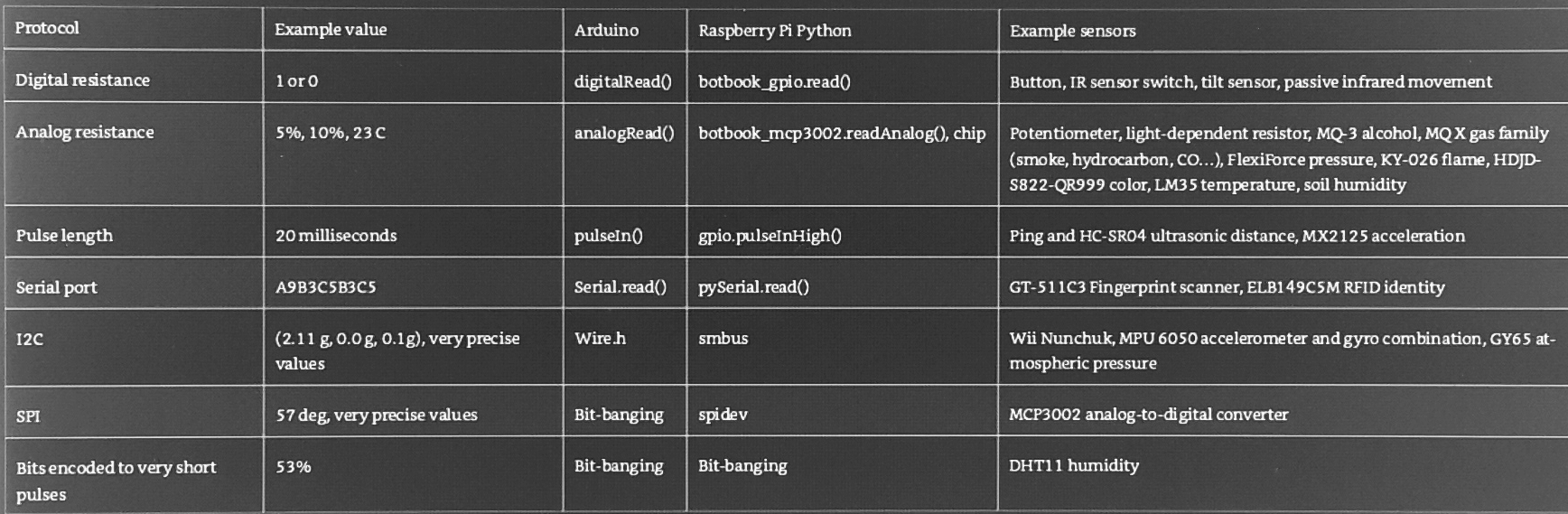 33